PERSONAL EFFECTIVENESS
MAKING USE OF ALL PERSONAL RESOURCES AT ONE’S DISPOSAL TO ENABLE ONE TO ACHIEVE LIFE GOALS

FEATURES...
DOING THINGS AT HIGH QUALITY STANDARD
TAKING CARE OF FAMILY AND MAKING HAPPY
DOING CAREER ADVANCEMENT
INFLUENCING PEOPLE
ENLARGING FRIEND CIRCLE
RESPECTING EVERY HUMAN BEING
EXPERTISING IN AREA OF INTEREST
PERSONAL EFFECTIVENESS
ELEMENTS…
DETERMINATION
SELF CONFIDENCE
PERSISTENCE
STRESS MANAGEMENT
PROBLEM SOLVING
CREATIVITY
IDEA GENERATION
TIME MANAGEMENT
PERSONAL EFFECTIVENESS
Dimensions…

SELF DISCOVERY

SELF ESTEEM

GOAL SETTING

STRESS MANAGEMENT
PERSONAL EFFECTIVENESS					SELF DISCOVERY
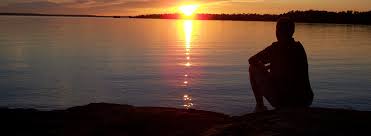 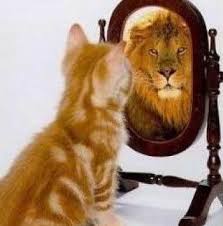 PERSONAL EFFECTIVENESS					SELF DISCOVERY
WHO AM I……. 
			
			WHAT AM I……. 
						
						HOW AM I……
PERSONAL EFFECTIVENESS					SELF DISCOVERY
MY ENERGY
	MY POSITIVES
		MY STRENGTHS
			MY INTEREST
				MY SKILLS
					 MY ATTITUDES
					 	MY FEELINGS
						 	MY DRIVES
MY ABILITIES
	MY BELIEFS
		MY KNOWLEDGE
 			MY ACHIEVEMENTS
					MY NEGATIVES
						MY WEAKNESSES
							MY DEFECTS
PERSONAL EFFECTIVENESS					SELF DISCOVERY
JOSEPH LUFT AND HARRY INGHAM WINDOW
(JOHARI WINDOW)

OPEN: I KNOW - OTHERS KNOW
UNKNOWN: I DO NOT KNOW-OTHERS DO NOT KNOW
UNSEEN: I DO NOT KNOW - OTHERS KNOW 
HIDDEN: I KNOW – OTHERS DO NOT KNOW
ASSUMED: OTHERS’ BELIEF OF ME
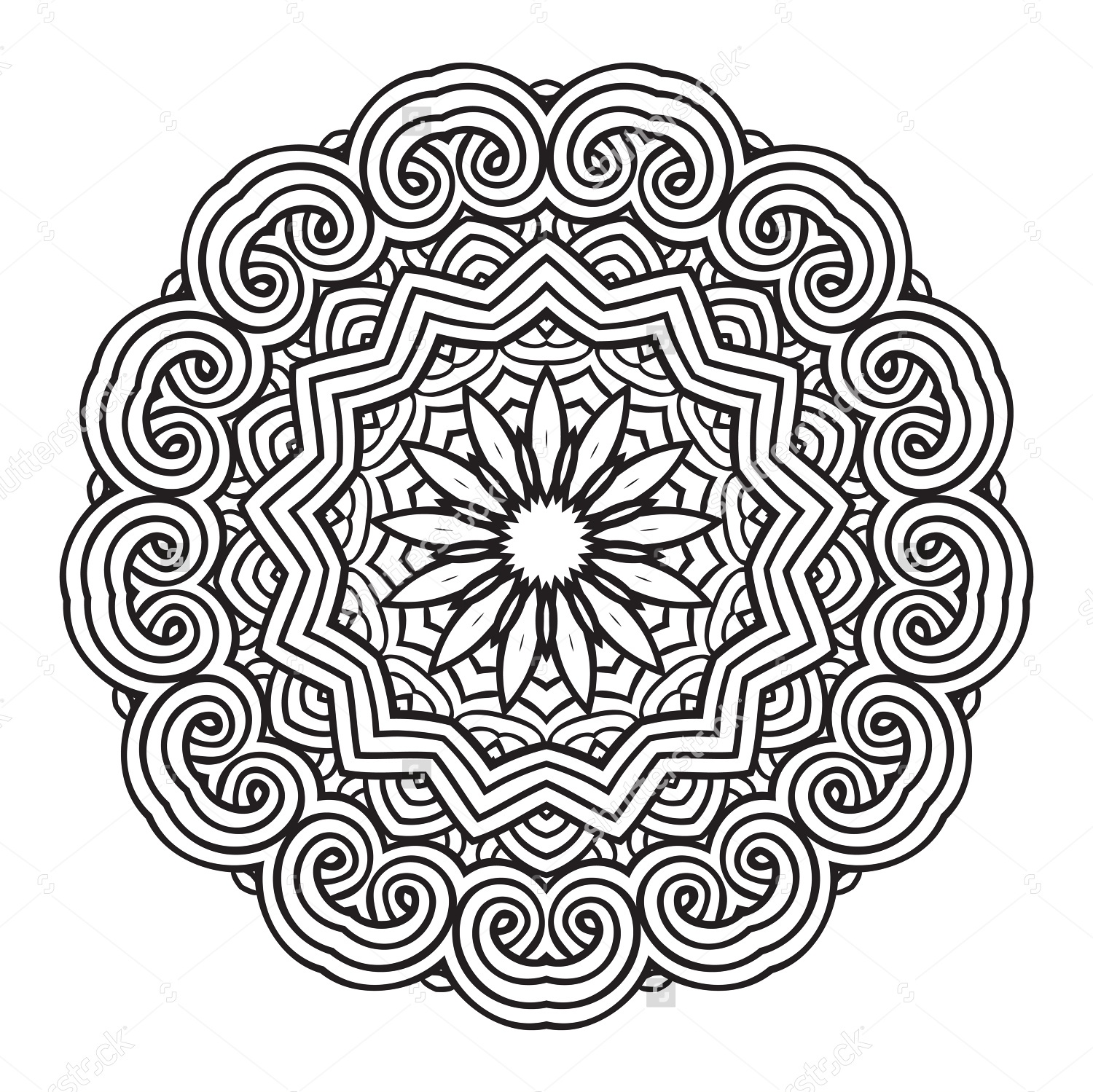 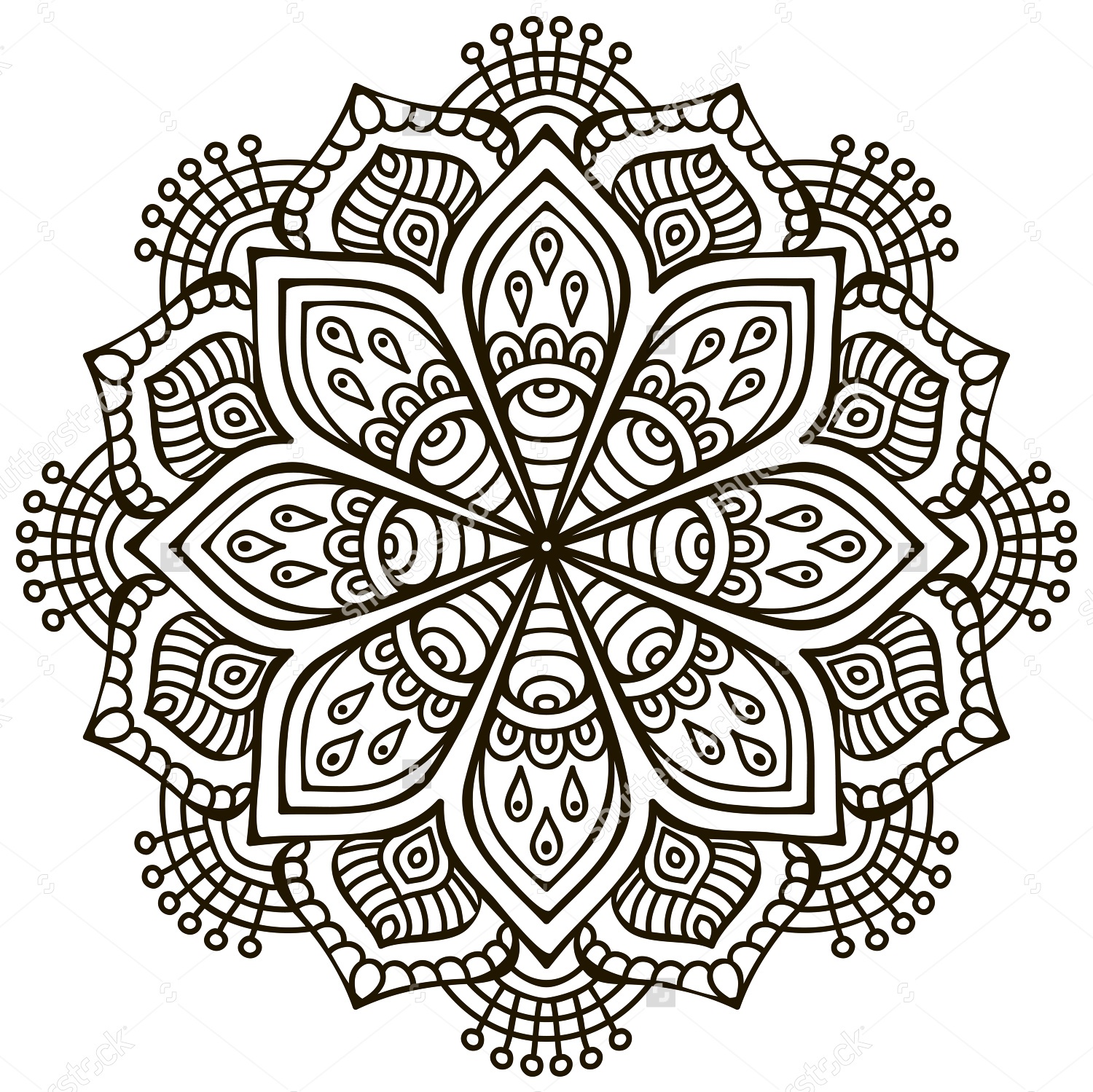 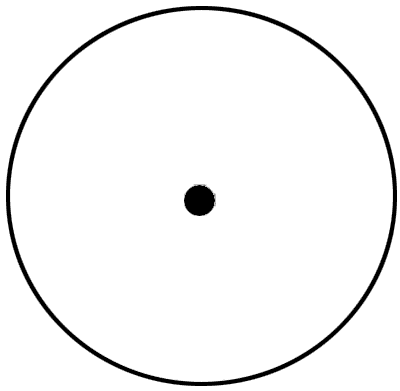 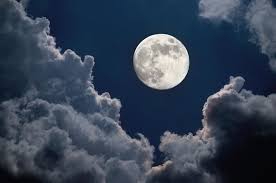 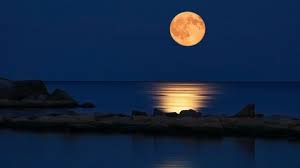 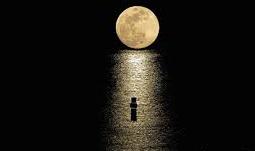 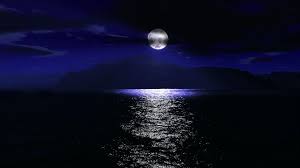 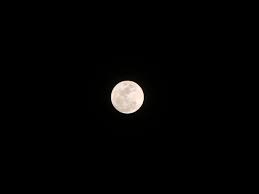 PERSONAL EFFECTIVENESS						  SELF ESTEEM
HOW ONE SEES AND THINKS ABOUT ONESELF

HOW DO I THINK OF ME
AM I PRIDE OF MYSELF
AM I HAPPY FOR WHAT I AM
HOW DO I FEEL WHEN I LOOK AT ME ON MIRROR
DO I SATISFY WITH MY PHYSICAL APPEARANCE
DO I FIND PLEASURE ON MY CHARACTER
Do I like me or hate me
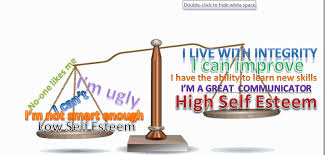 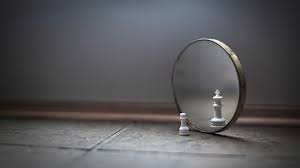 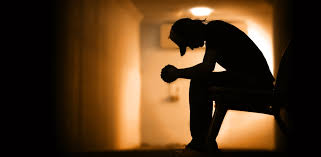 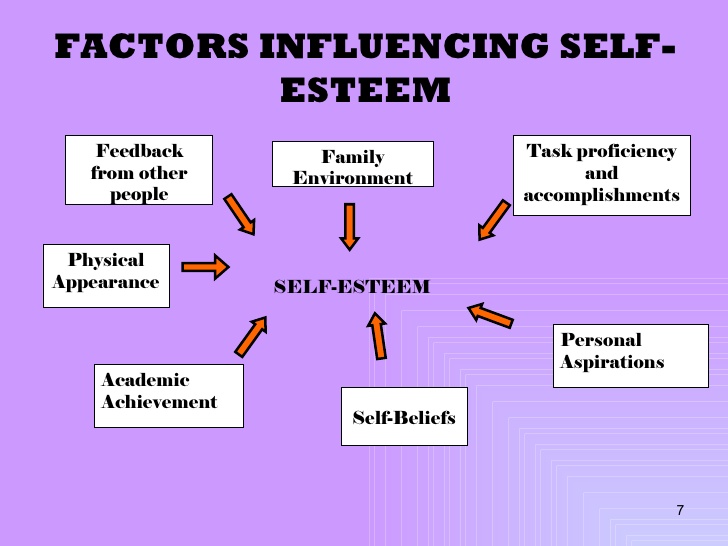 Self esteem




Positive                negative
Positive self esteem
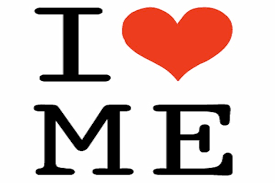 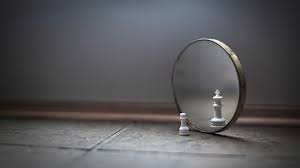 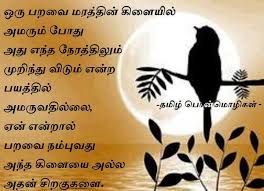 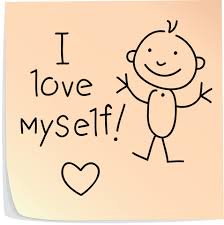 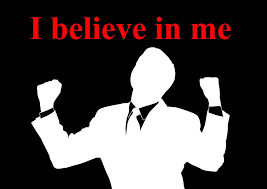 Negative self esteem
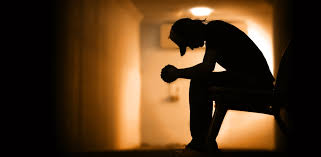 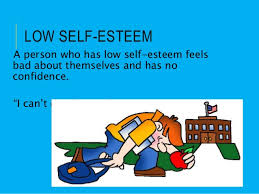 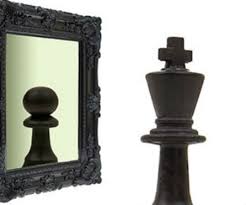 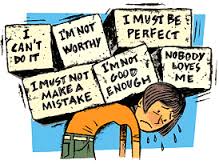 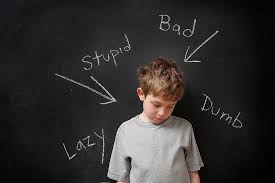 Positive self esteem
Feel worthy
Feel capable
Leading any
Healthy self 	concept
Articulation
Responsible
Concern for others
Healthy coping skills
Goal orientation
Talk about ideas
Caring attitude
humility
Respecting everybody
Courage of conviction
Character concerned
Assertive
Self interest
Optimistic
Understanding
Willing to learn
Sensitive
Solitude
discuss
Negative self esteem
Heavy self criticism
Dissatisfaction
No honest
Hypersensitivity to 				criticism
Chronic indecision
Excessive
Perfectionism
Neurotic guilt
Vulnerable
Talk about people
Critical attitude
Lonely
Arrogance
Rebels against any
Goes along to get along
Confusion
Reputation concerned
Aggressive
Blaming whole world
Selfish
Fatalistic
Greedy
Know it all
Touchy
argue
To build positive esteem
Know myself
Understand what makes me feel great
Recognise things that get me down
Set goals to achieve what I want
Develop trusting friendship that makes me feel good
Do not be afraid to ask for help
Stand up for my beliefs and values
Help someone else
Take responsibility for my actions
Set positive Affirmations
Step out the environment if needed
Distract mind by doing things
Keep moving or make short walk around
Be around people
Take good care of myself
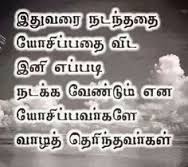 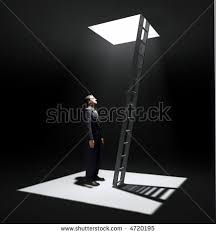 GOAL SETTING
an action PLAN designed to MOTIVATE and GUIDE a person or group toward a GOAL

IT IS THE PROCESS GIVES THE CLEAR ROAD MAP TO REACH THE GOALS

PERSONAL GOAL AND PROFESSIONAL GOAL
WHY GOAL SETTING….
IT GIVES LONG TERM VISION AND SHORT TERM MOTIVATION

IT GIVES POSITIVE ENERGY AND GET INTO HABIT

IT GIVE CLARITY ON THE PURPOSE OF LIFE

IT HELPS REALISE DREAMS AND VISIONS
HOW…
CAPTURE THE VISION OF LIFE

SET LARGE GOALS TO ACHIEVE IN LIFE TIME

PRIORITISE THE GOALS

ASSESS THE ATTAINABILITY OF GOALS
Formula of smart in goal setting
S	:	Specific
	m	:	Measurable
	A	:	Achievable
	R	:	Realistic
	T	:	Timely

“to sail around the world”

“To have completed my trip around the world by December 31, 2016”
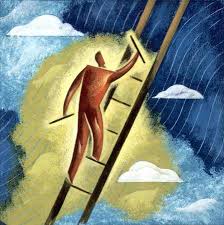 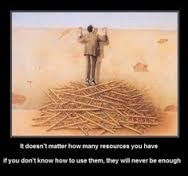 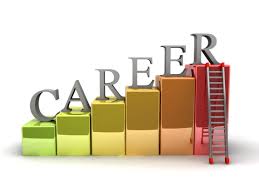 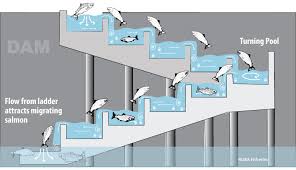 Stress management
What is stress
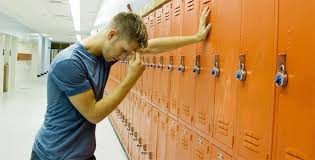 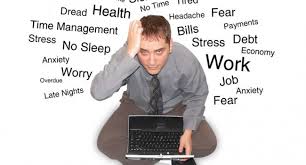 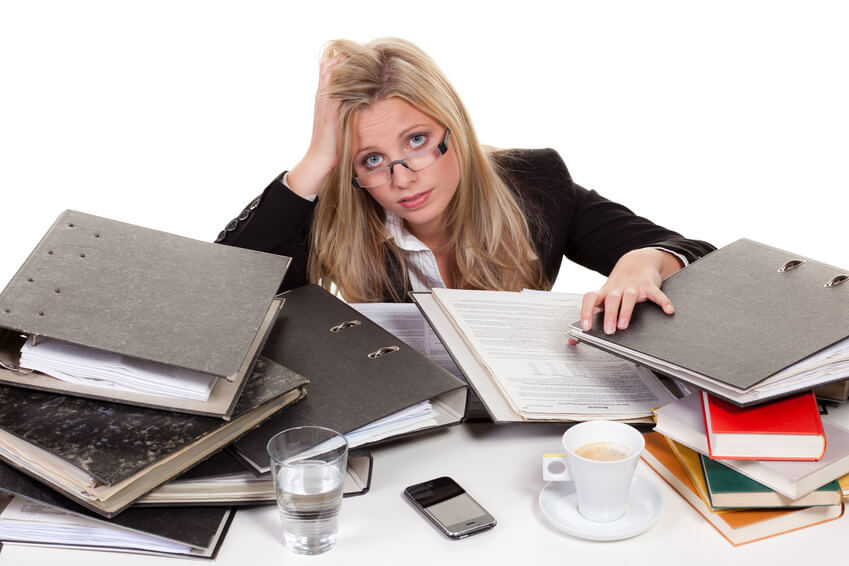 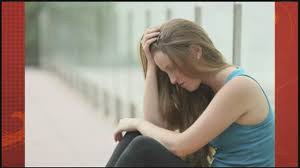 What is stress…
Normal physiological response of body to situations which is dangerous to self


Positive stress and negative stress

Leads to happy ending - leads to sad ending
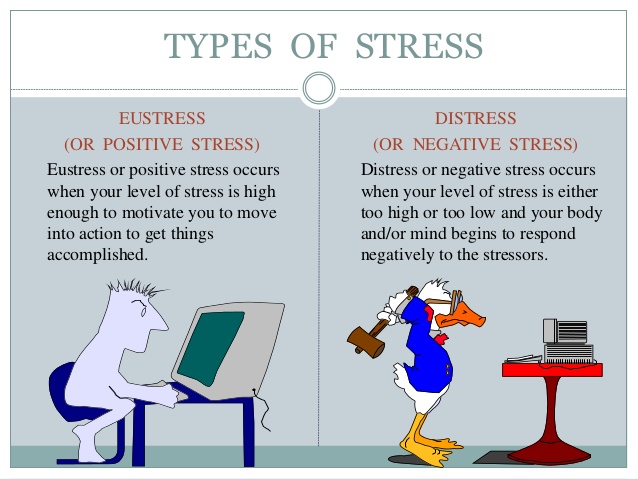 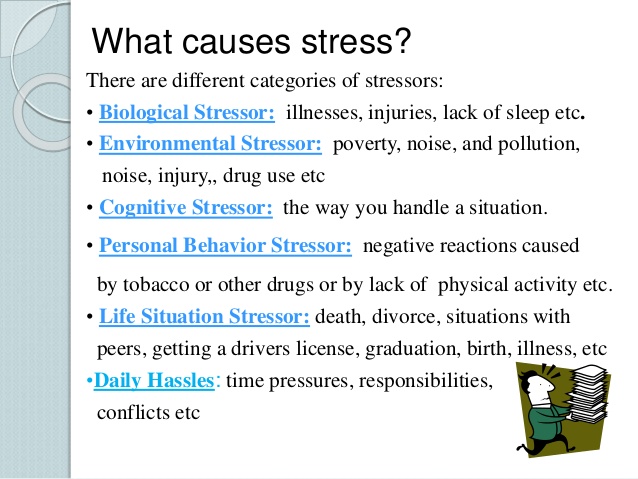 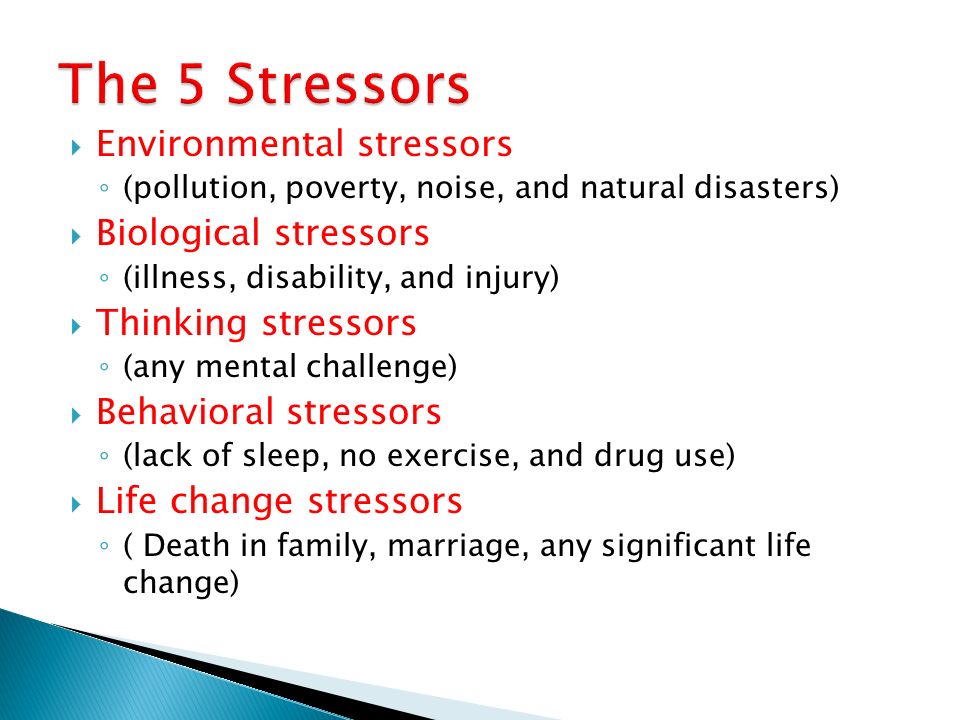 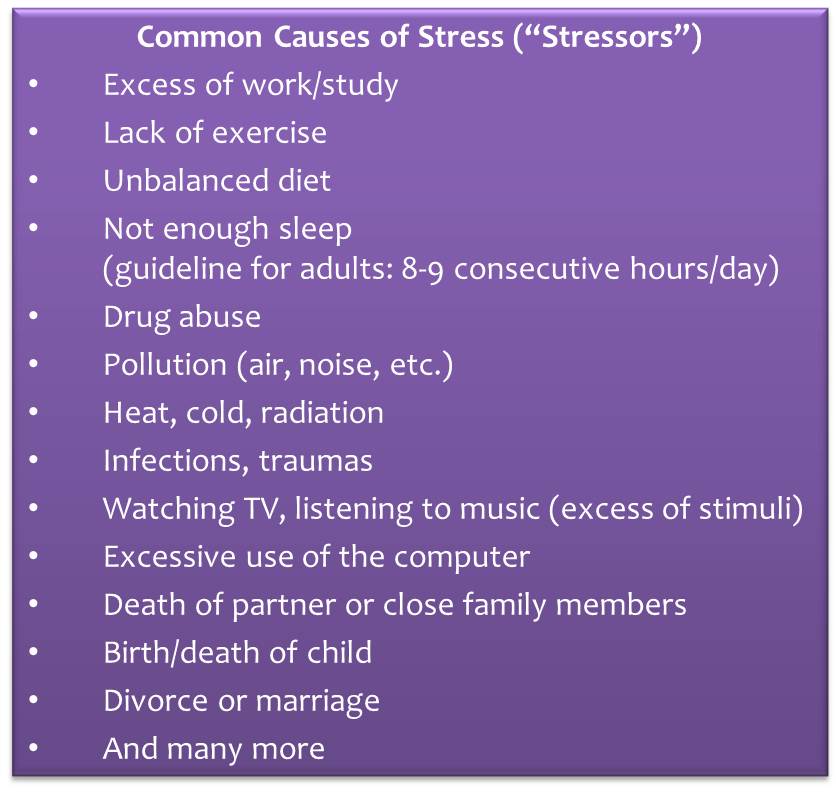 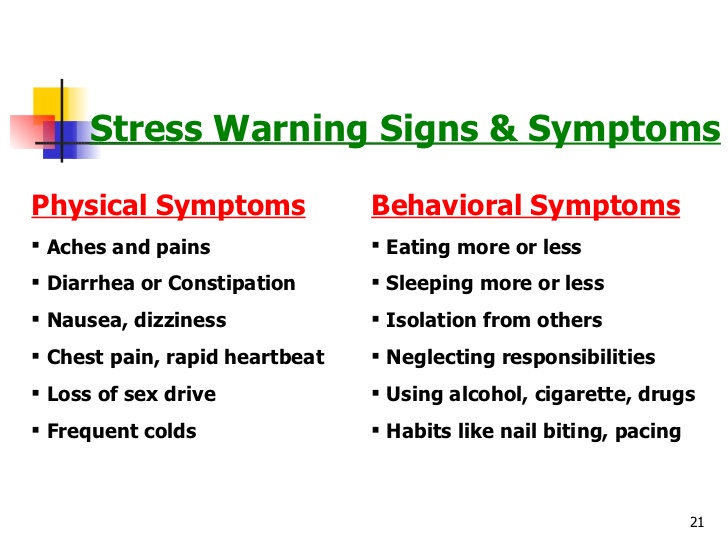 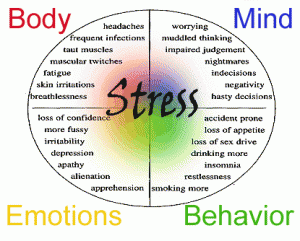 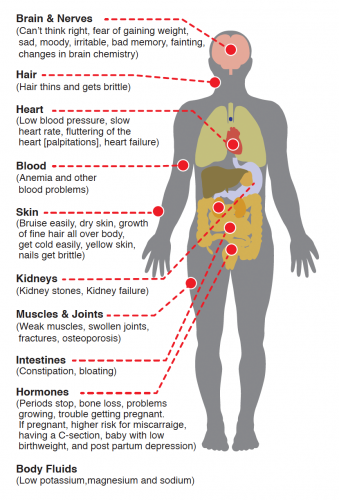 Effects of Stress…
Effects of stress
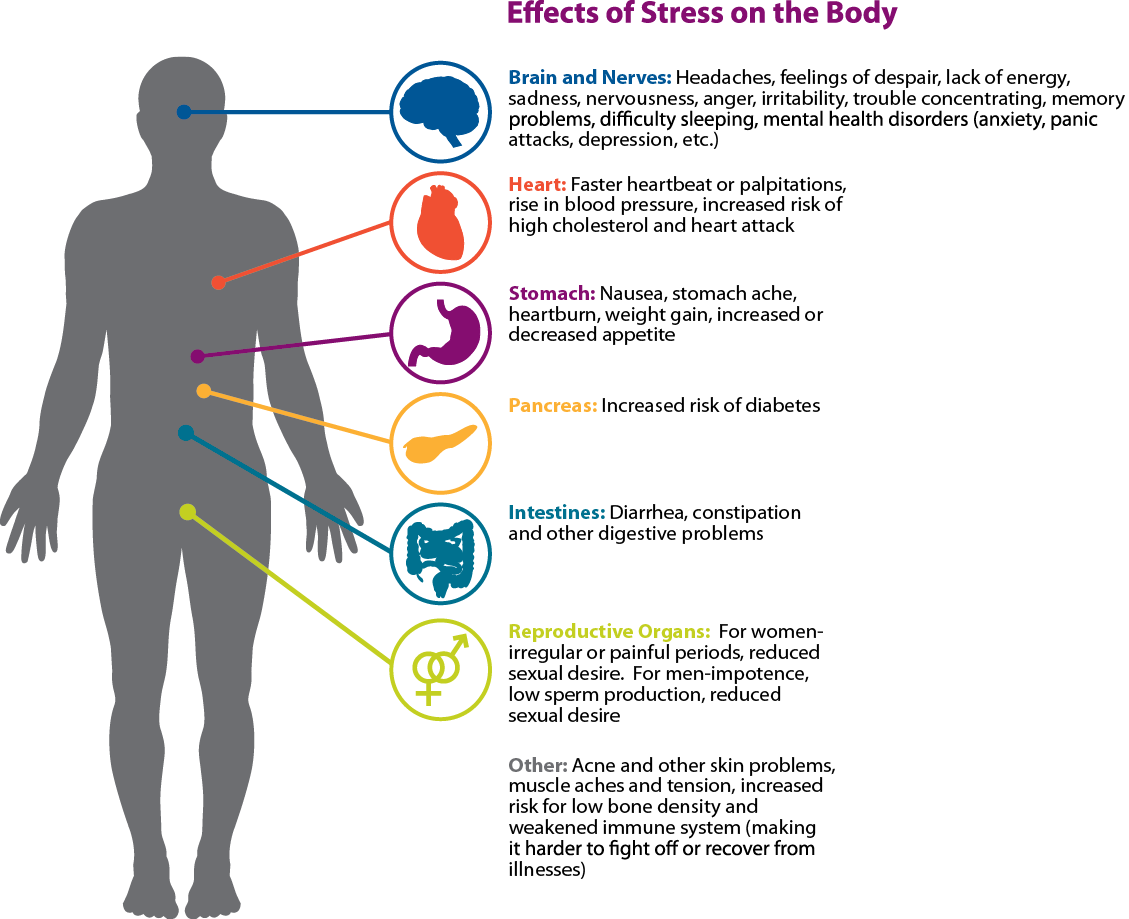 Stress management…
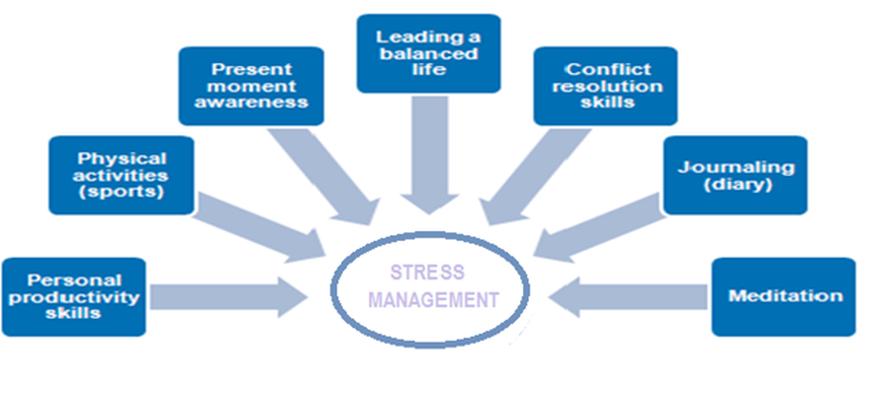 Stress management
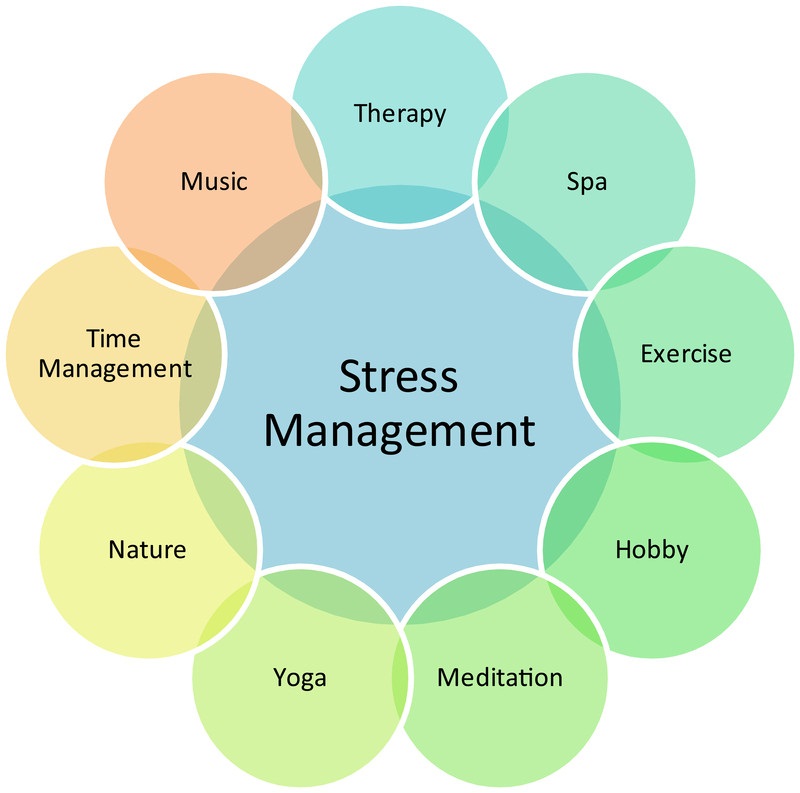 Stress management
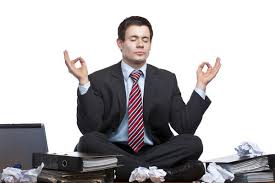 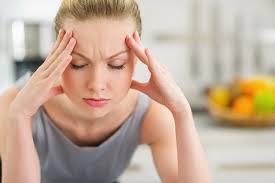 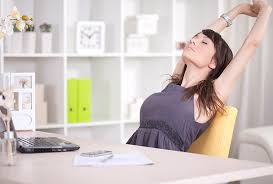 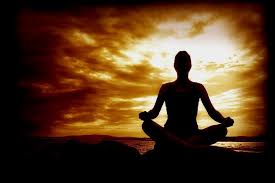 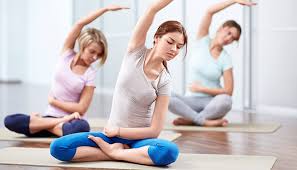 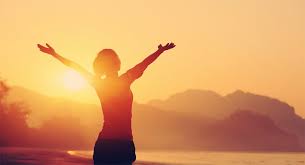 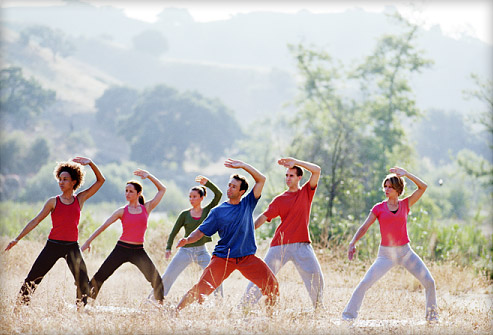 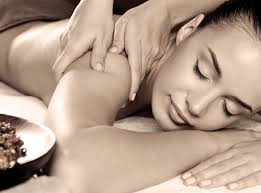 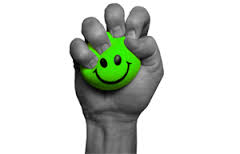 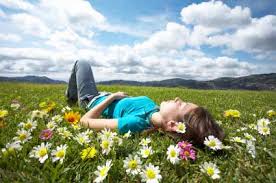 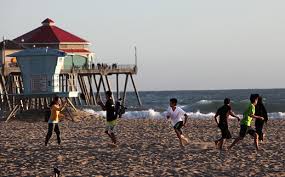 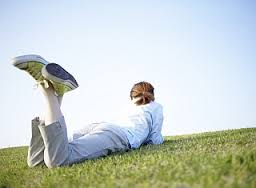 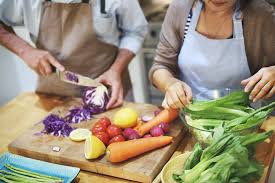 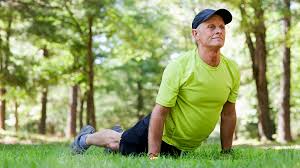 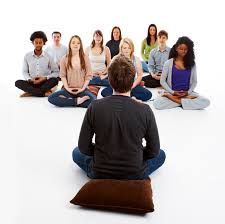 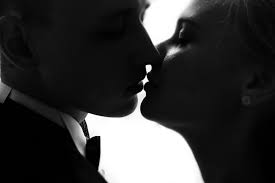 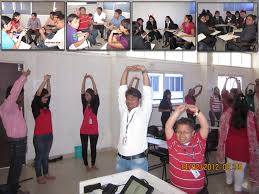 Stress management
Bathing
Swimming
Playing games
Temple massage
Finger into years
Head massage
Breathing
Body massage
Stretching
Nature watching
Bird watching
Watching animals
Ball pressing
Sky watching
Lying eyes closed
Walking in the rain
Talking with loved ones
Going out with friends
Meditating  
Sexual intercourse
Thank you
Have a happy life